MeAsurement of F2n/F2p, d/u RAtios and A=3 EMC Effect in Deep Inelastic Electron Scattering Off the Tritium and Helium MirrOr Nuclei
JLab Experiment E12-10-103  - Update
J. Gomez for G. Petratos &
the JLab MARATHON Collaboration

Hall A Collaboration Meeting
JLab, December 2014
Overview and Goals of the Experiment
MARATHON Experiment will measure the ratio of deep inelastic electron scattering from the 3H and 3He mirror nuclei using the BigBite (at large angles) and the Left HRS (at small angles) magnetic spectrometers.
Tritium gas target of  ~1.1 kCi  (see D. Meekins presentation).
The ratio of the two cross sections will determine the ratio of the neutron to proton F2 structure functions, and the ratio of the d/u quark distribution functions in the nucleon.
Nuclear corrections have been estimated to be small (order 1%).
Experiment will measure the EMC effect for both 3H and 3He (using a deuterium cell).
A=3 EMC effect data and their ratio are considered crucial for understanding the EMC effect.
Deep Inelastic Scattering and Quark Parton Model
DIS cross section - Nucleon structure functions F1 and F2:





 QPM interpretation in terms of quark momentum proba-
  bility distributions qi(x) (large Q2 and ν, fixed x):


 Bjorken x: fraction of nucleon momentum carried by 
  struck quark:
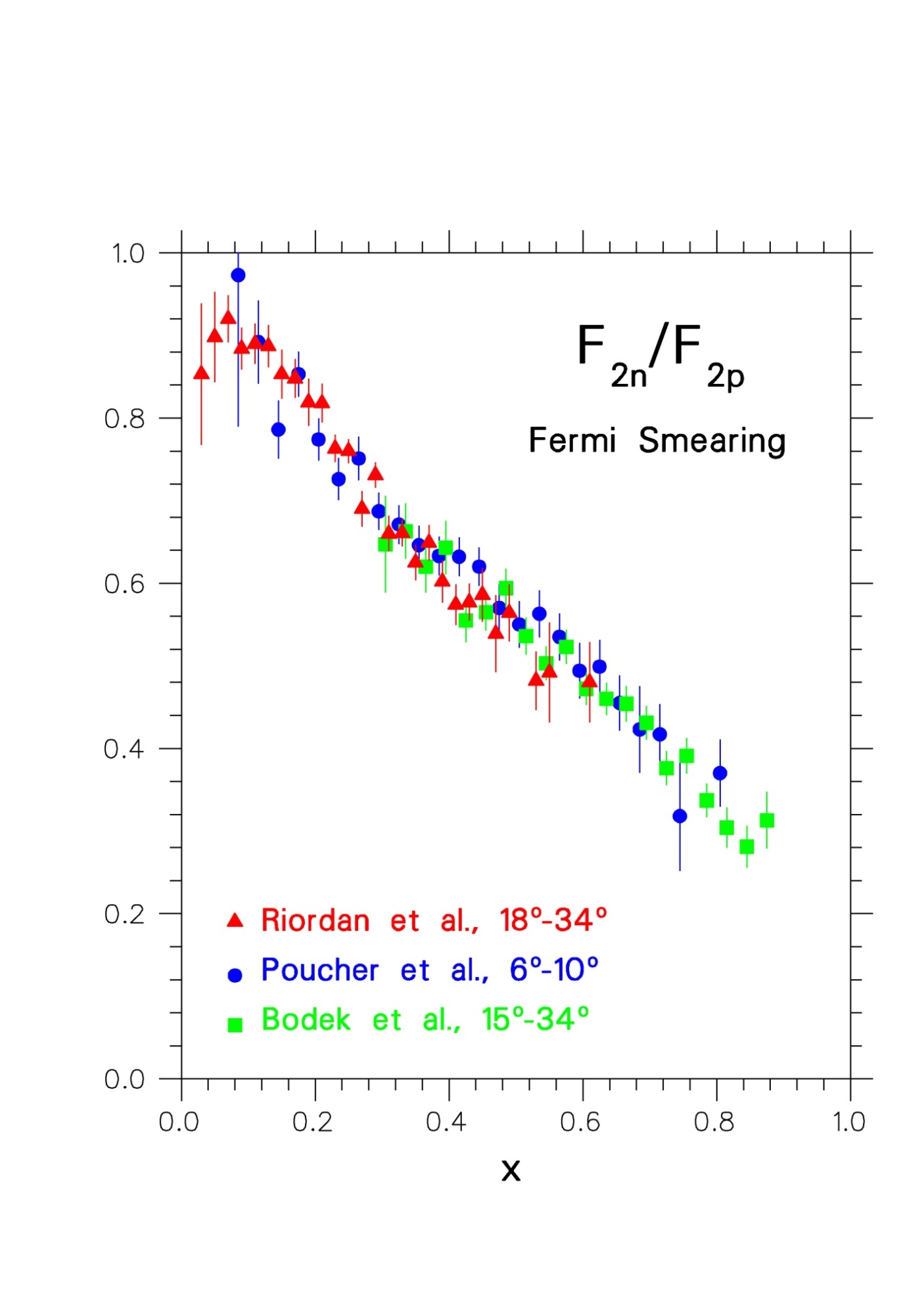 SLAC 1968-1972
  Friedman, Kendall, Taylor
            Nobel 1991
F2n/F2p extracted from p and d DIS
using a Fermi-smearing model and a non-relativistic N-N potential
Data in disagreement with
SU(6) prediction: 2/3=0.67!
High momentum quarks in 
p(n) are u(d) valence quarks
There are no high momentum strange quarks in p and n
Sea quarks dominate at small x
Data consistent with di-quark model by Feynman and others
and then the EMC effect ……
(appears to be Q2 independent)
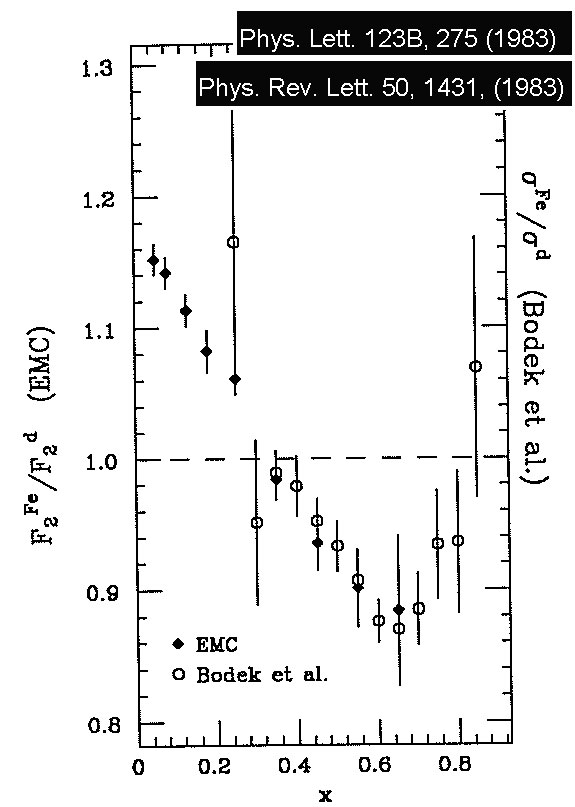 Phys. Rev. Lett. 52, 727 (1984)
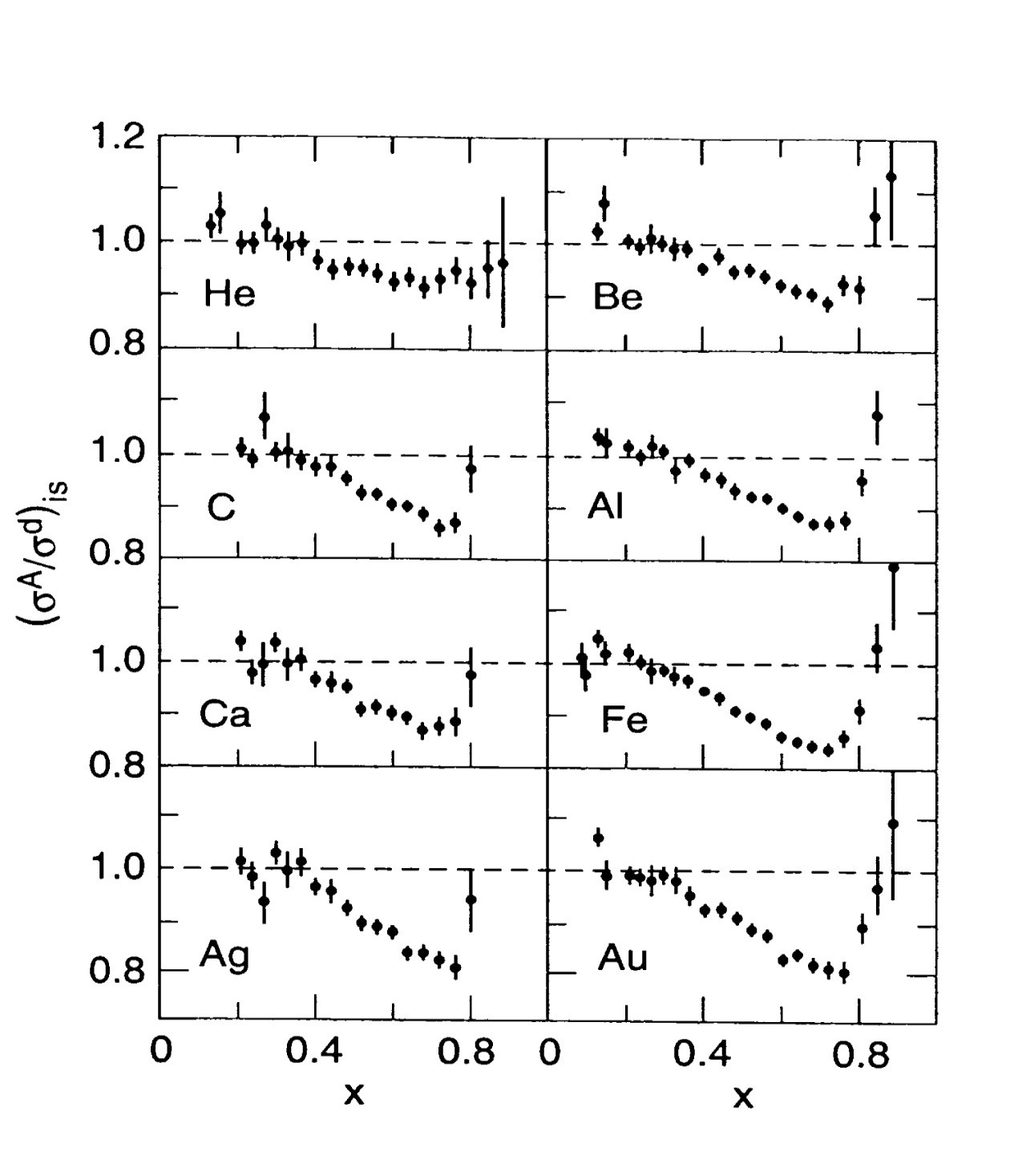 Structure Function Ratio Problem !
Convolution model:
Fermi motion and binding, covariant deuteron wave function, off-shell effects :

[Melnitchouk and Thomas (1996)]

Nuclear density model:
EMC effect for deuteron scales with nuclear density:

        
          
        [Frankfurt and Strikman (1988)]
Nuclear density
       model
Smearing    AND Binding
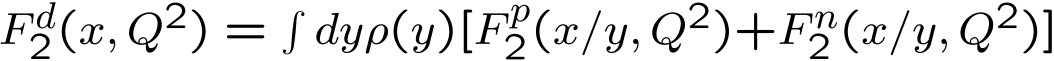 Fermi smearing
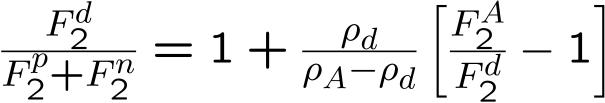 F2n/ F2n, d/u Ratios and A1 Limits for x→1
A1:   Asymmetry measured with polarized electrons and nucleons.  Equal in
       QPM to probability that the quark spins are aligned with the nucleon spin.

A1p, A1n:   Extensive experimental programs at CERN, SLAC, DESY and 
                 JLab (6 GeV and 12 GeV Programs)
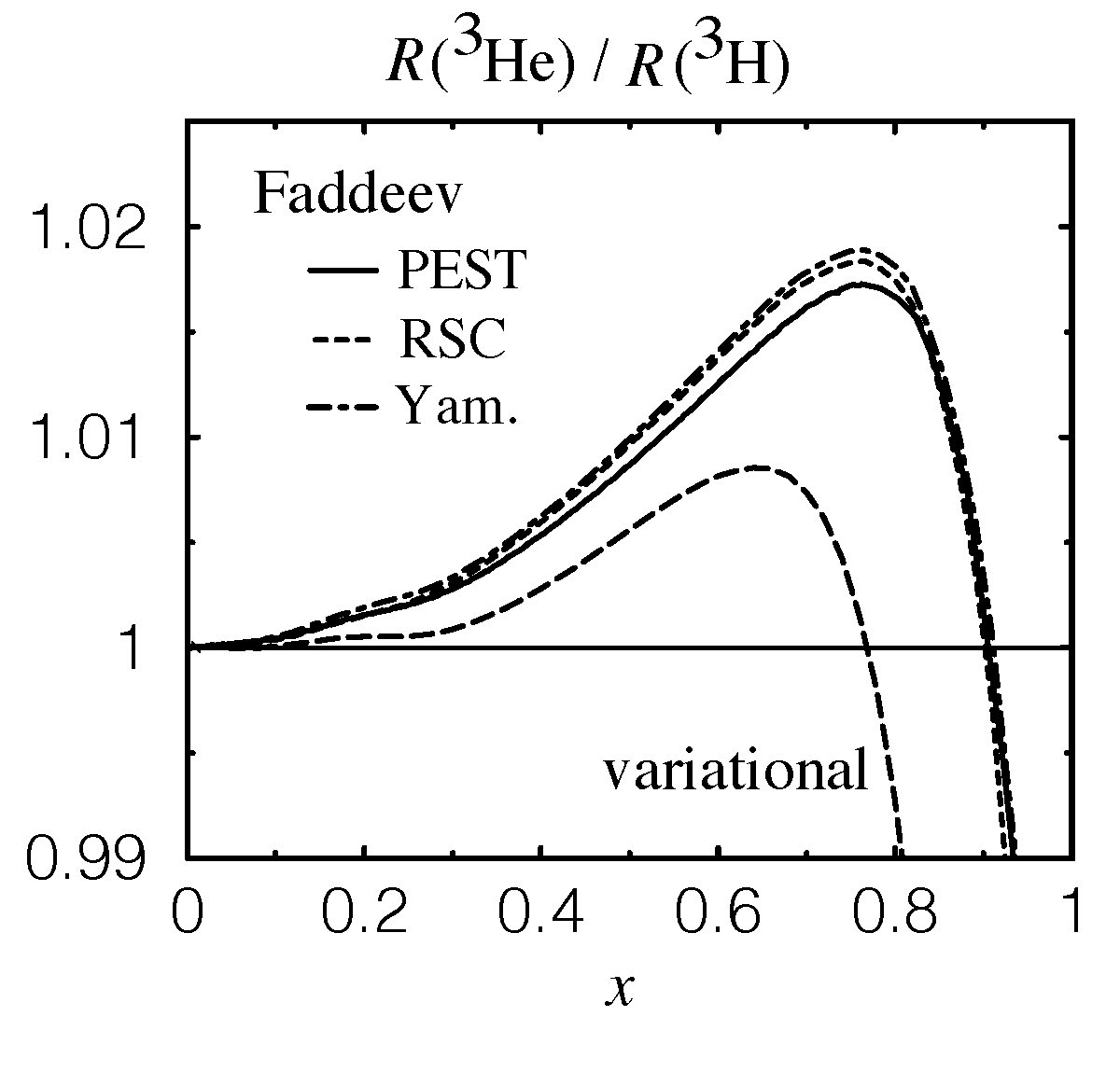 R* =
Phys. Rev. C68 035201 (2003)
Nucleon F2 Ratio Extraction from 3He/3H
Just perform DIS from 3He and 3H.  Binding of nucleons in 
the two nuclei is of same nature.  Difference between bound
and free nucleons in the two nuclei is calculable, summarized, for their ratio, by some parameter R* (W. Melnitchouk et al.).

 If R=σL/ σT is the same for 3He and 3H, measured DIS cross
  section ratio must be equal
  to the F2  structure function
  ratio as calculated using R*:

 Determine nucleon F2 ratio
 using A=3 DIS cross section
 data and R*(≈1) from theory:
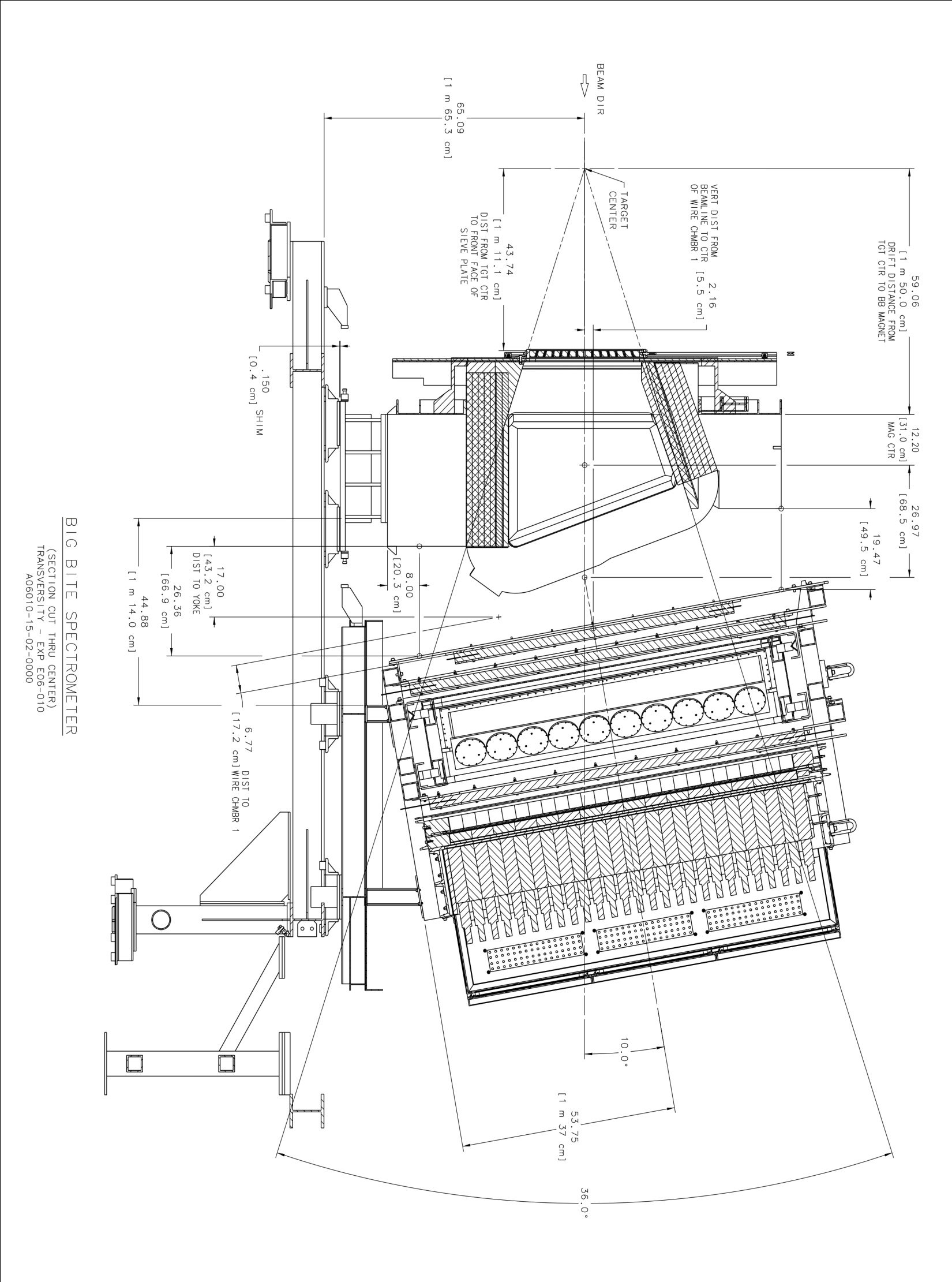 Side View
BigBite Spectrometer
Work in Progress
Putting back the BigBite Spectrometer together
Re-cabling and checking of detectors
Re-installation of front end electronics 
Resetting the DAQ system
Search for Cerenkov counter replacement phototubes
Search for C4F8O Gas vendor
Planning for basic magnetic field magnetic measurements
Modeling of the BigBite magnetic field
 & really working in MARATHON/BigBite/3H exp.
L. Myers, D. Higinbotham (JLab), M. Olson (St. Norbert)
S. Alsalmi, T. Hague, M. Nycz, T. Su (Kent State), D. Nguyen, +1 (UVA), J. Bane (Tennesse), S. Li (UNH), J. Campbell (St. Mary), +2 (Tel Aviv, ODU), …… (I apologize for anyone I have missed)
Experimental Plan and Requirements
3He/3H DIS measurements approved to run in Hall A:
 Beam Energy: 11.0 GeV – Beam Current: 25 µA
 Small angles (15o - 23o): Left HRS system
 Large angles (4 settings: 42o , 47o , 52o, 57o): BigBite system
 ~700 hours for d/u measurement (@ 100% efficiency)
 Desirable to check that the ratio R=σL/σT is the same for 3He and 3H: Rosenbluth separation of DIS cross section.  Need dedicated 3.3, 4.4, 5.5, 6.6, 7.7, 8.8 GeV energies.  
 Wide angular range (13o - 68o): Left HRS system
~300 hours for R=σL/σT measurement (@ 100% efficiency)
 Need target system with helium/tritium/deuterium/hydrogen  high pressure cells: 25 cm long, 1.25 cm diameter, 14 atm (3H), 30 atm (1H, 2H, 3He). (See status report by Dave Meekins).
Possible Jlab - Hall A Data for F2n/F2p and d/u Ratios
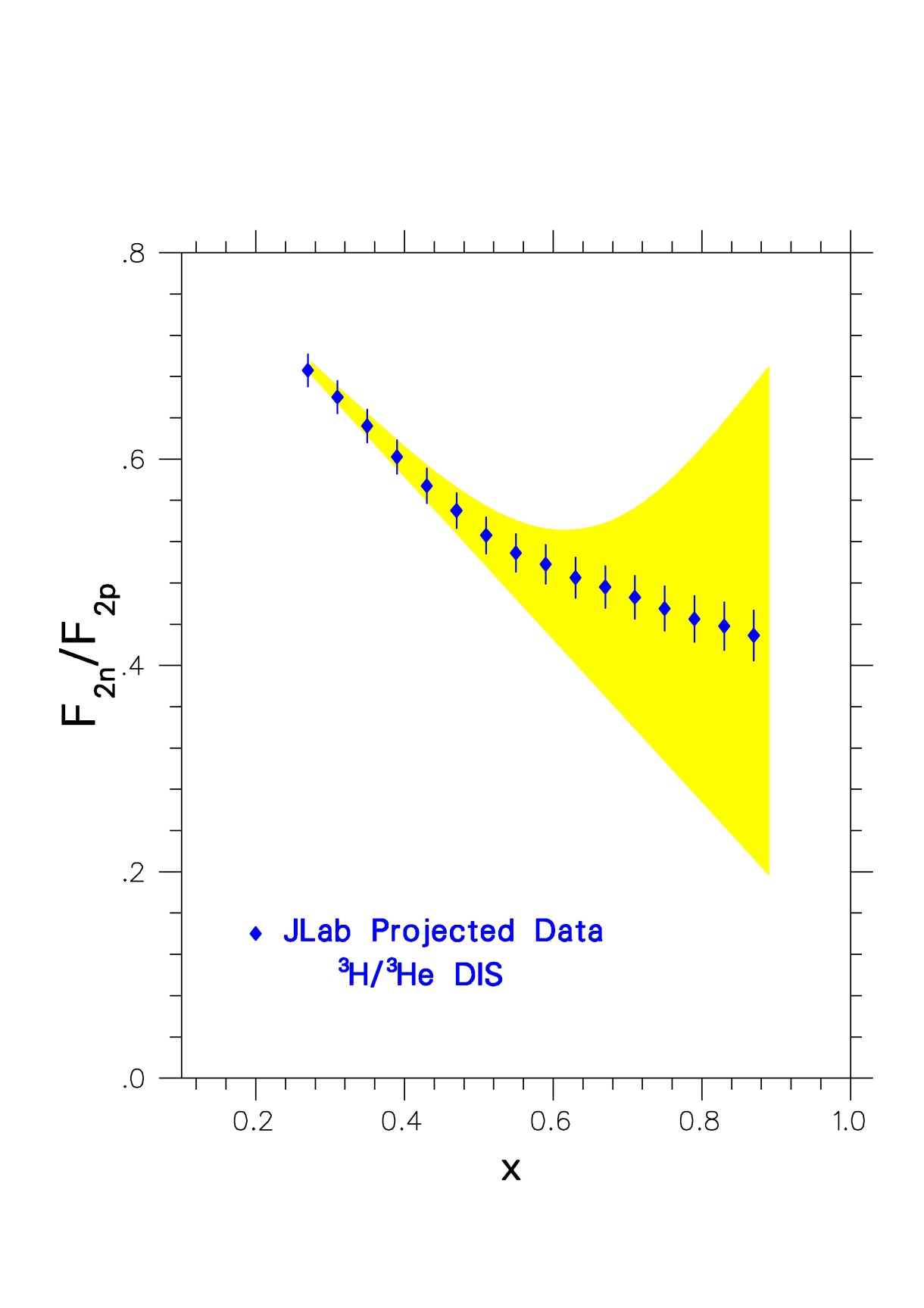 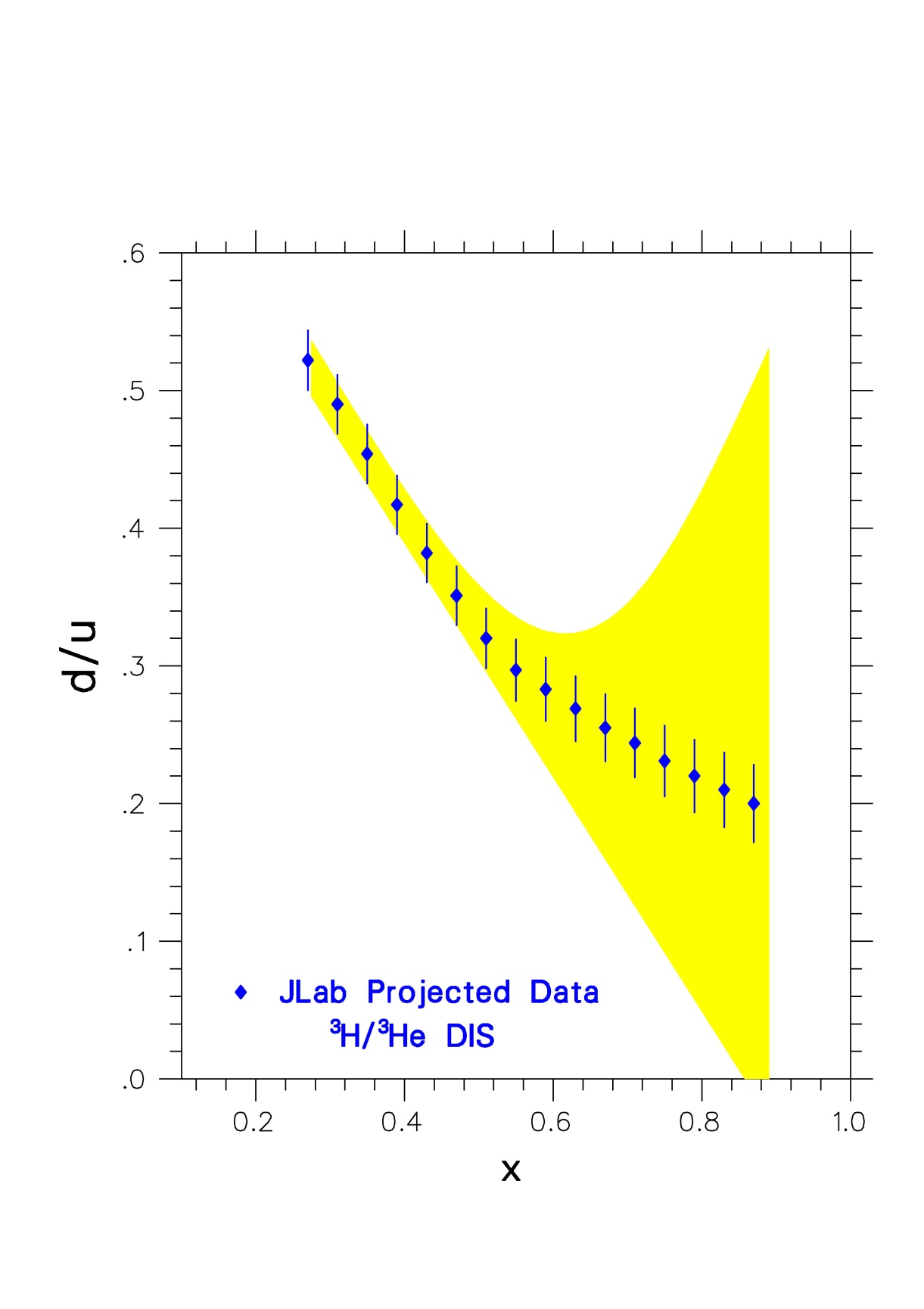 HIGHEST Bjorken x DIS measurements
R=σL/σT Measurements
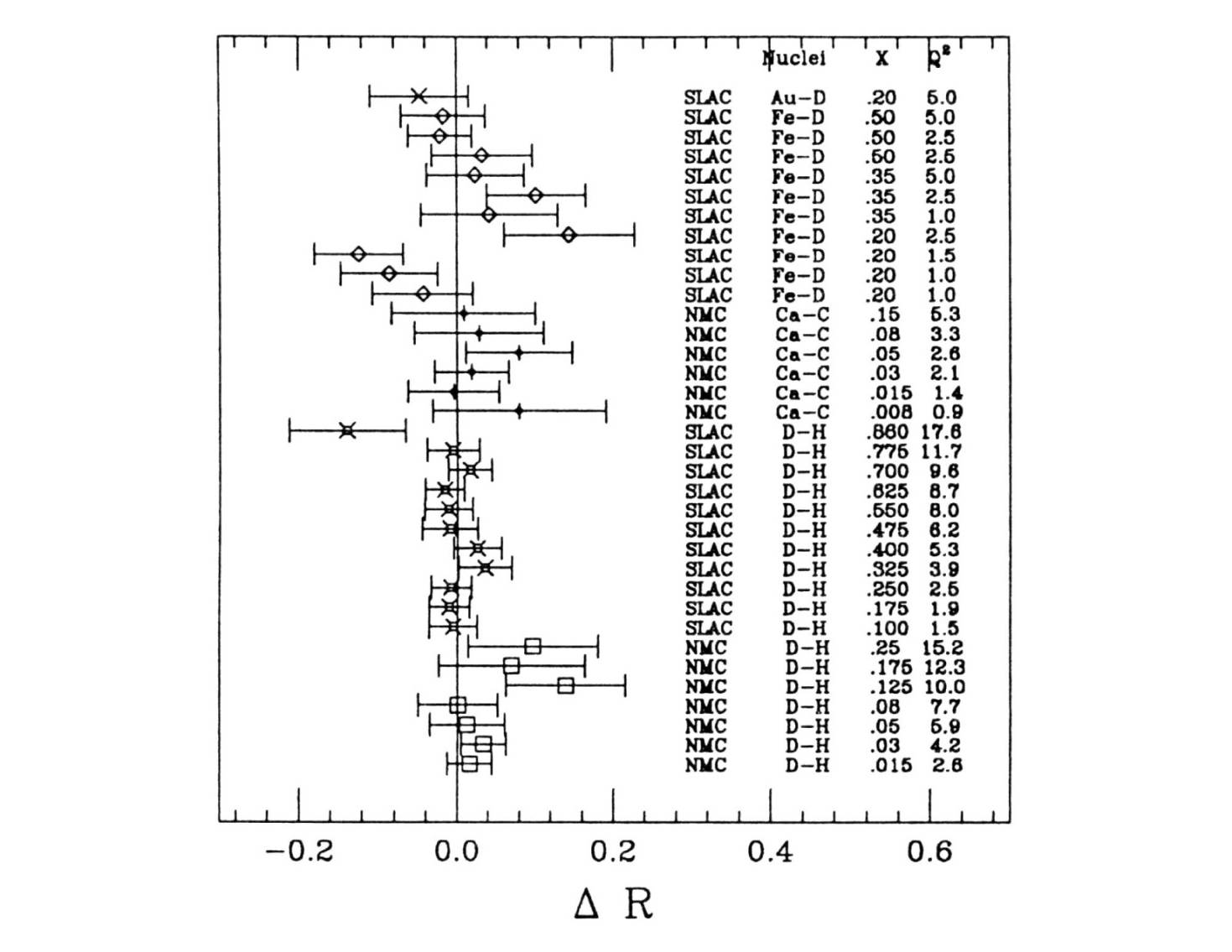 SLAC/CERN data show that the
ratio R=σL/σT is the same for all
nuclei within experimental errors
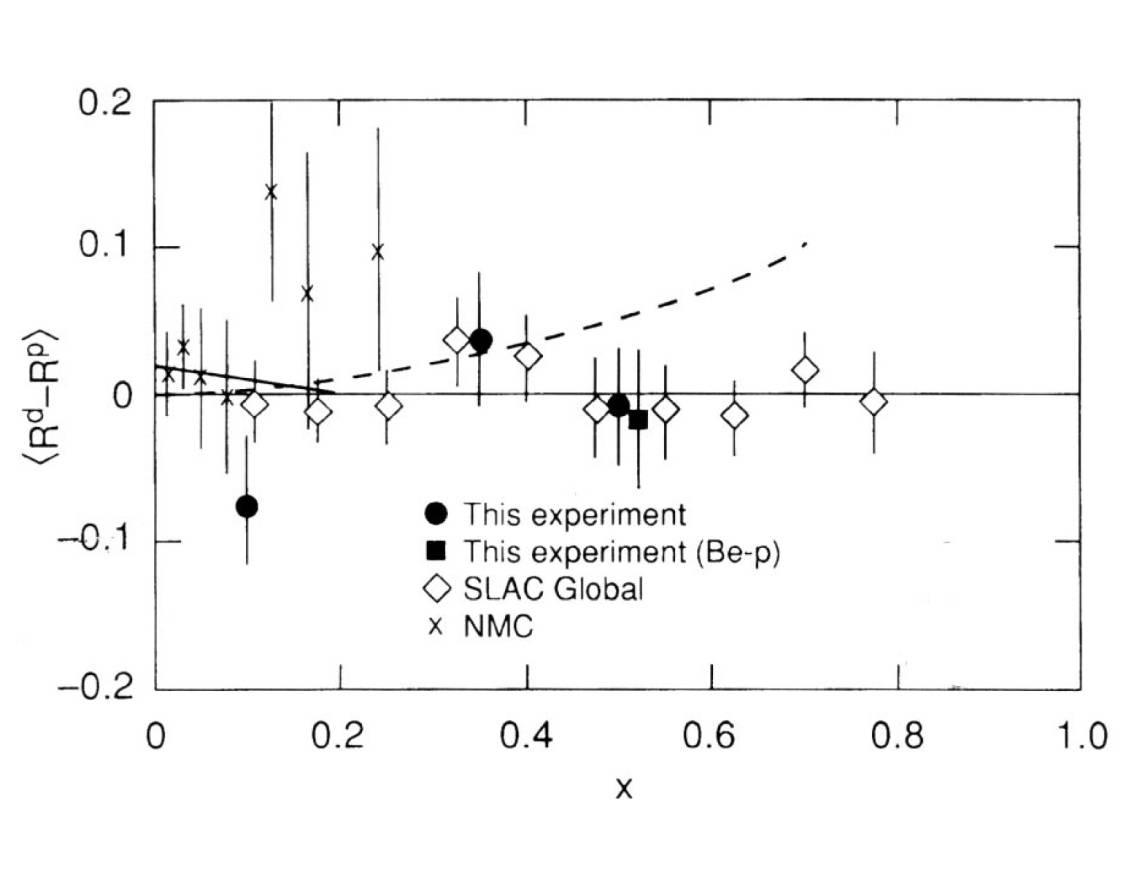 3He/3H JLab data will be of better precision
   than SLAC data [wider angular range!]
Summary - Issues
E12-10-103 experiment on DIS from 3He and 3H in will provide:
 The world’s highest-x measurements of F2n/F2p and d/u ratios
 Crucial unique EMC effect data for both A=3 systems
 Important input to light-nuclei structure theory, and
    to nucleon structure function parametrizations
Experiment requires:
11 GeV beam, 42 days with 25 µA beam @100% efficiency
A 1,100 Ci tritium target
Putting back the BigBite spectrometer
Identifying some missing components (e.g. phototubes)
The Left HRS operating at 4.0 GeV
Gradual enhancement of collaborator presence on site (postdocs, faculty on research leaves etc, more students?)